An Introduction to Whole School SEND
Emily Walker, Jane Starbuck, Alistair Crawford
EHSYH
13-07-21
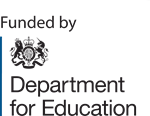 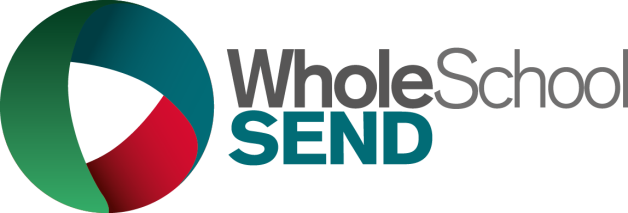 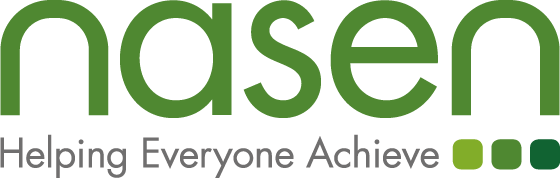 What is Whole School SEND?
We are consortium of organisations committed to sharing knowledge and building capacity across the school system for SEND
We believe that good practice exists within the system and we should seek and create opportunities to share
We have created a suite of SEND review guides to support school to school support and self-reflection
We are currently in Year 4 of a DfE-funded contract to support the schools’ workforce to improve SEND provision
We are also delivering an EEF funded trial of the Whole School SEND Review
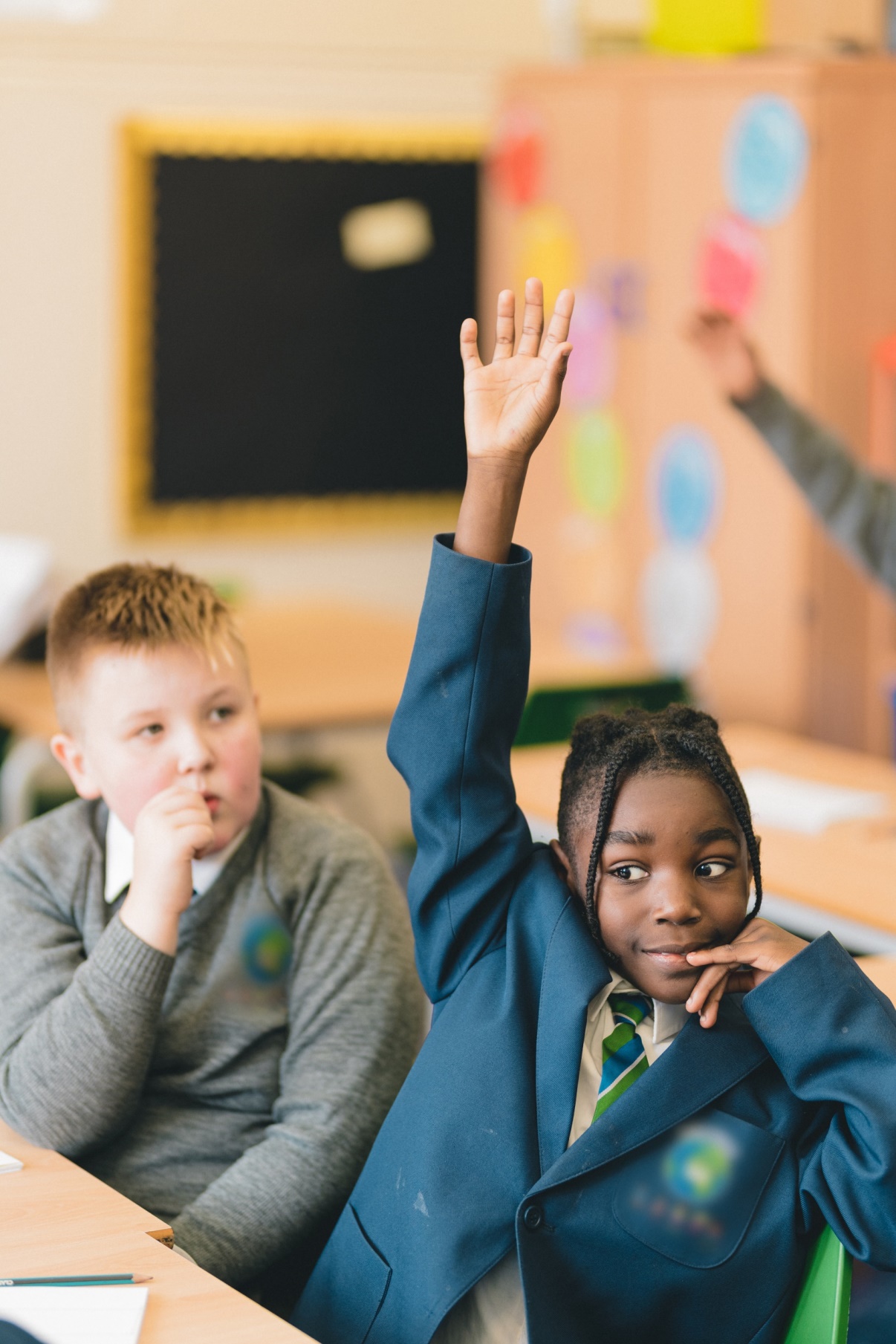 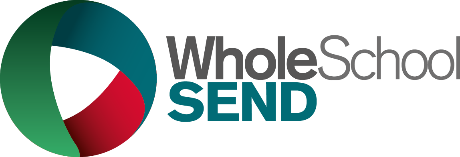 Why does Whole School SEND exist?
Whole School SEND exists to improve the skills and confidence of the schools’ workforce regarding SEND provision. This is achieved by acting as a bridge between the profession (our Member Community) and evidence-informed expertise (the Consortium). All our work seeks to strengthen the exchange of knowledge between the Consortium and the Member Community to develop a virtuous circle in which SEND provision is prioritised in school improvement structures and processes.
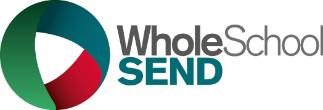 3
Strategic Support to the Workforce in Mainstream and Special Schools Contract Aims
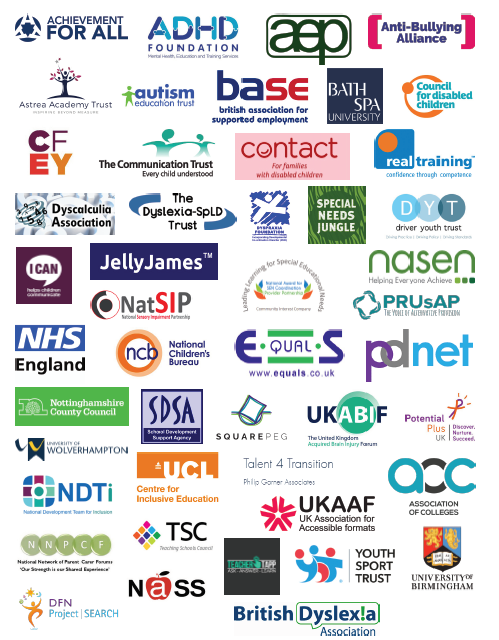 WSS Consortium
50 partner organisations

Range of organisations: - condition-specific organisations, research universities, local authorities, individual school trusts and alliances
Regional SEND Leadership
Regional SEND Leadership
National SEND Co-ordinators
South West
Alison Betts
Natalie Hanna
SE England & South London
Amelie Thompson
Tina Harvey
Kerry Greene
Clare Belli
East of England & NE London
Michelle Unstead
Heba Al-Jayoosi
Rebecca Gonyora
South Central England & NW London
Katherine Walsh
Matt McArthur
Rebecca Jones
West Midlands
Nicola Davis
Alison Parr
Dawn Cranshaw
Conrad Bourne
East Midlands & the Humber
Emily Walker
Jane Starbuck
Alistair Crawford
Lancashire & West Yorkshire
Angela Holdsworth
Lidia Gardner
Nicole Dempsey
The North
Rachel Hargreaves
Anna Mehta
Sarah Watson
Amanda Wright
Erica Wolstenholme
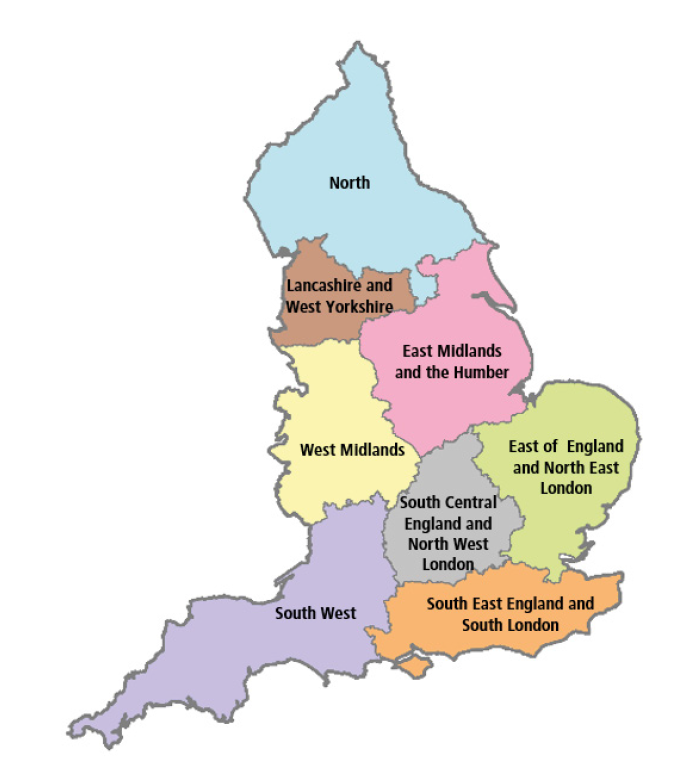 National SEND Leader
Head of WSS
National SEND Leader
Malcolm Reeve
Alex Grady
Simon Knight
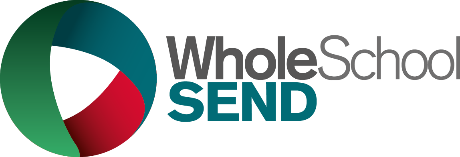 What do we offer?
Resources: https://www.sendgateway.org.uk/resources 
Training Events: https://www.sendgateway.org.uk/events 
Research Blogs: https://www.sendgateway.org.uk/blog 

All our work is fully-funded and free to access via our website, the SEND Gateway: https://www.sendgateway.org.uk/
8
Key Resources:
SEND Review Guide suite – A collection of resources designed to guide practitioners through an evaluation process to identify areas of strength and areas for development. There are specific guides to be used in different settings (e.g. MATs) and for different roles (teachers, SENCOs, governors). 
Ask, Listen, Do Leaflets – A selection of leaflets, co-produced with the NHS and families, designed to help build a mutually respectful partnership between families and the school, college or other education settings.
Condition-specific videos for NQTs – A suite of 12 short videos covering common additional needs that aim to develop a newly qualified teachers’ knowledge of SEND and to introduce them to helpful resources and tips for the classroom.
Condition and topic-focused resource packs – Dedicated resources focused on conditions such as Autism and Developmental Language Disorder, as well as collections of materials and handbooks to support specific roles such as the SENCO and classroom teachers.
Recorded webinars – Over 50 recorded webinars with accompanying materials that are free to watch, delivered on a range of topics and featuring expert guest speakers and our regional leads. 
SEND Reviewer Training – An online course based around the SEND Review guide process which aims to give practitioners the skills to carry out reviews of SEND provision both in their own settings and on a peer-to-peer basis.
9
Year 4 Work (2020-21)
Regional SEND Leads Networking: Raising the profile of SEND, building and developing local networks and relationships to share information and advice, providing support around SEND to schools and professionals
CPD: A core offer of CPD training – 56 events due to take place across the year, all free to attend and delivered online
Professional Development Groups: 10 school-based professionals per region will be a part of a half-termly professional development group
New Resources: Including a Teacher Handbook for SEND, a new Review Guide for Colleges and an ITT Resource Pack
LA Support: Delivery of targeted support packages to address identified training needs of schools within specific LAs, particularly in relation to SEN Support, early intervention, and preparation for adulthood
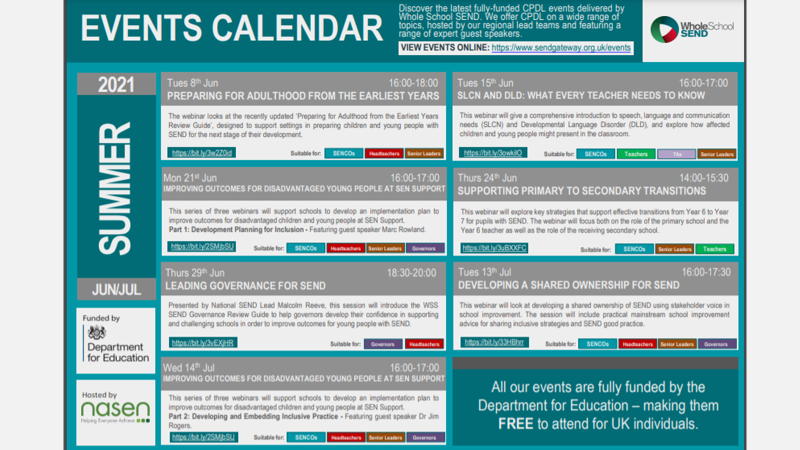 EVENTS – 2021-22
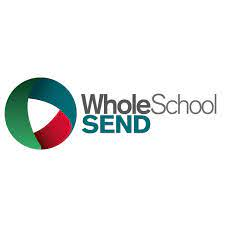 There will 16 webinar series in total next academic year.  This is just a taster of whets to come.
Why work with us?
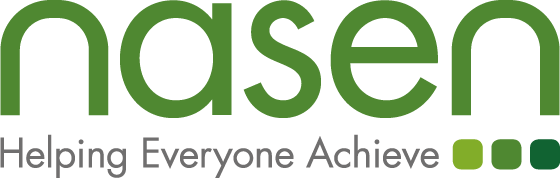 Get involved:
Join the Member Community: https://www.sendgateway.org.uk/register 
Follow us on Twitter: @WholeSchoolSEND
@wssemsyhumber 
Email us: 
info@wholeschoolsend.com 
RSL.EMSYH@wholeschoolsend.com
DRSL.EMSYH@wholeschoolsend.com
DRSL3.EMSYH@wholeschoolsend.com
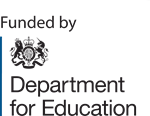 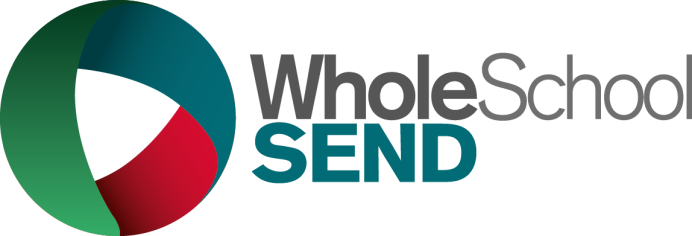